MINISTERIAL MEETING “Road Transport – Driving Regional and Intercontinental Trade”
Amman, 12 June 2013
Umberto de Pretto Secretary General
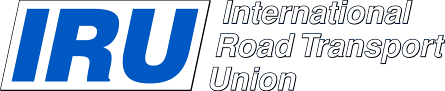 Road Transport – 
It’s your business, too!
In today’s globalised economy, professional international road transport is no longer merely a mode of transport, but has become a vital production tool, driving economic, social and environmental progress throughout the world
Page 2
© International Road Transport Union (IRU) 2013
Recognise and address the real challenges blocking trade
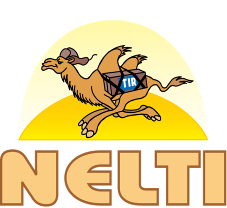 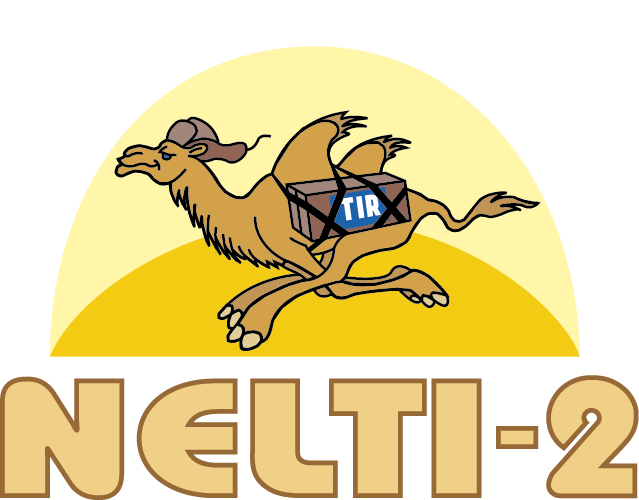 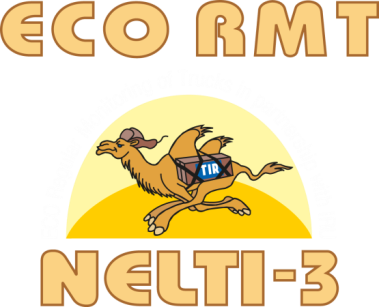 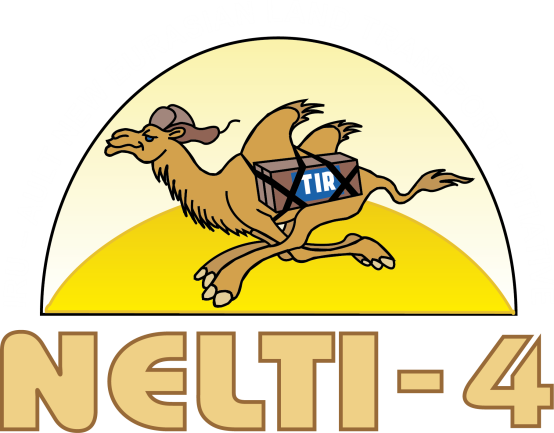 57% of transport time = border crossings
38% of transport costs = unofficial levies
Page 3
© International Road Transport Union (IRU) 2013
Tried and tested solutions exist!
Implement key UN facilitation and security instruments to allow road transport to drive trade!
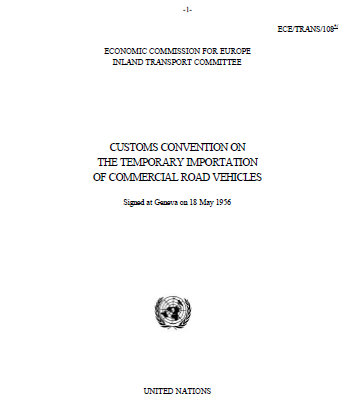 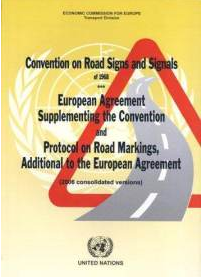 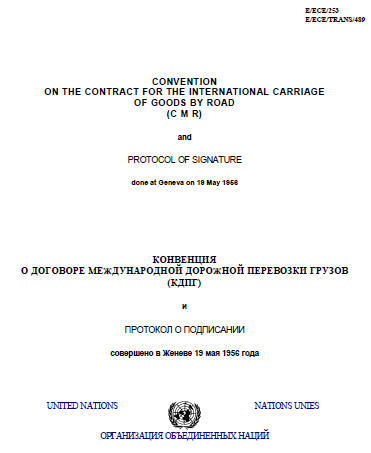 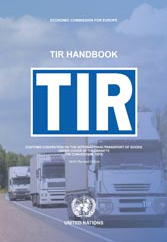 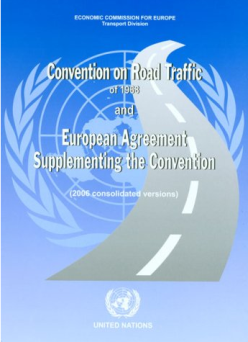 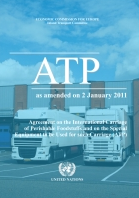 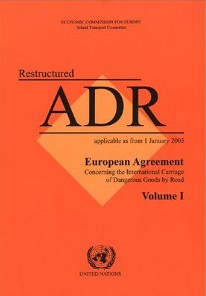 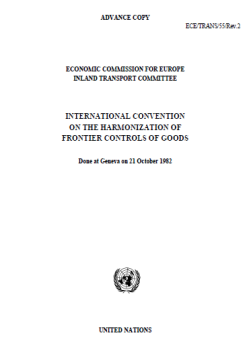 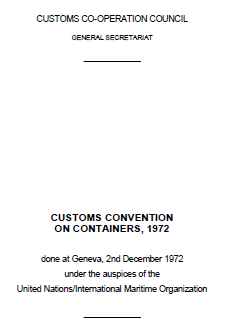 Page 4
(c) International Road Transport Union (IRU) 2013
Partner to drive trade
Develop, in PPP,ancillary infrastructure as per the IRU's Model Highway Initiative (MHI)
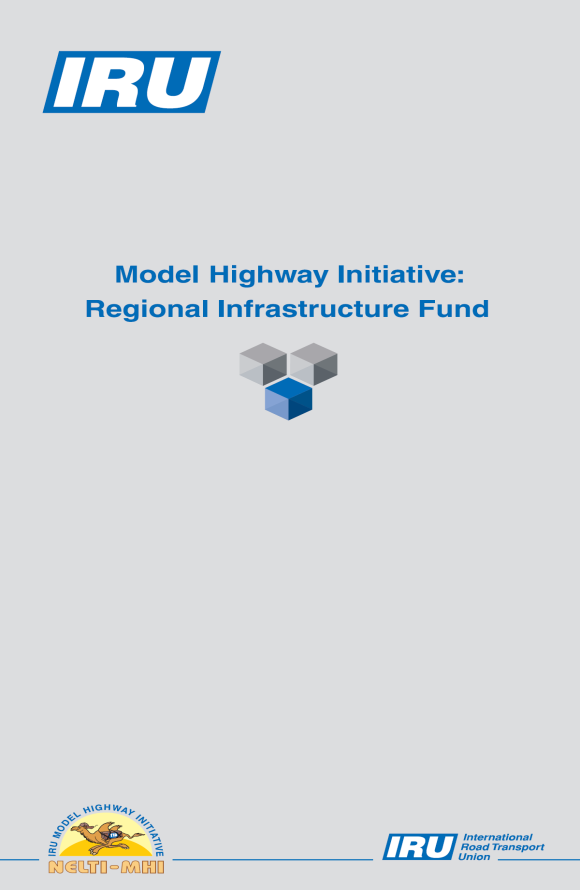 Page 5
(c) International Road Transport Union (IRU) 2013
Partner to increase professionalism, safety and competitiveness
Promote and support vocational training
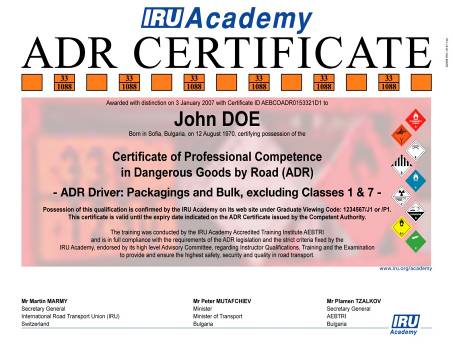 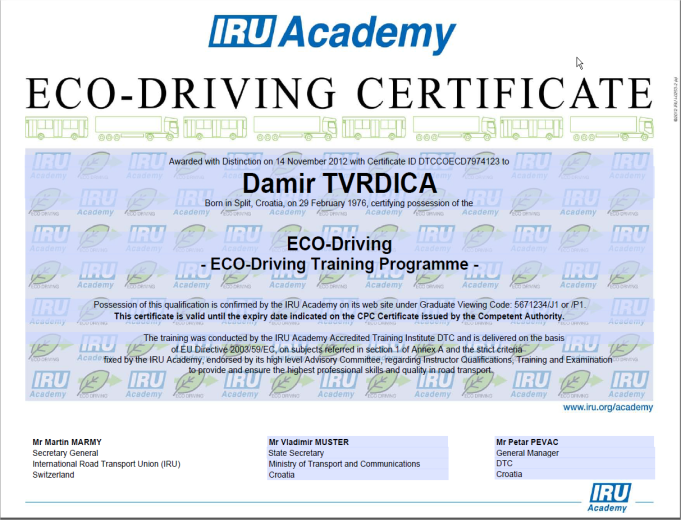 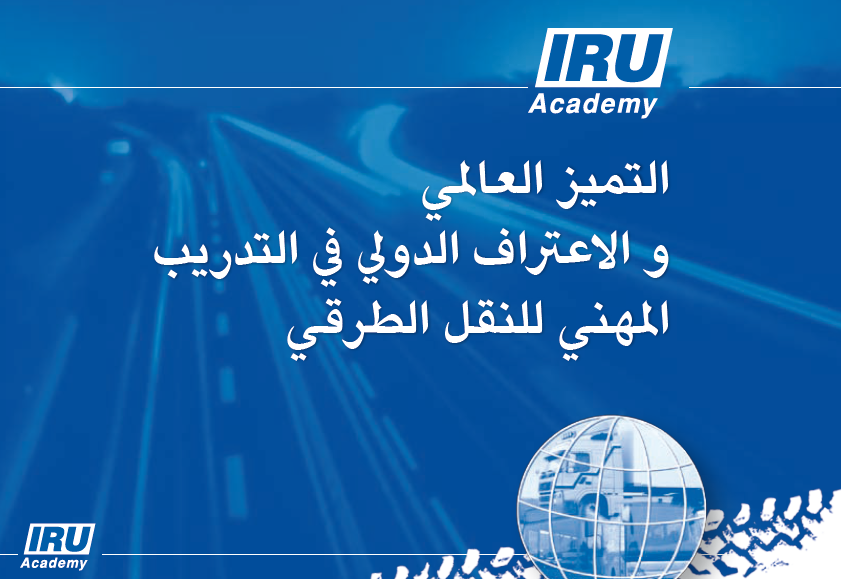 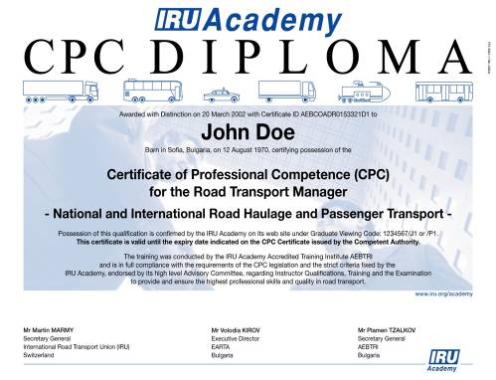 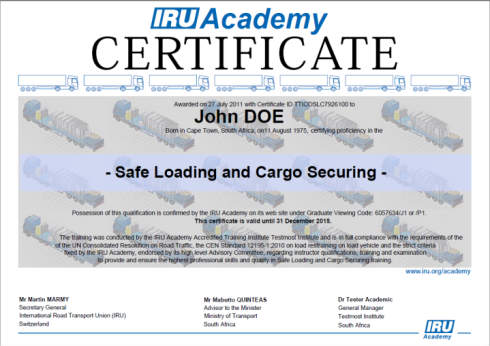 Page 6
(c) International Road Transport Union (IRU) 2013
So instead of this….
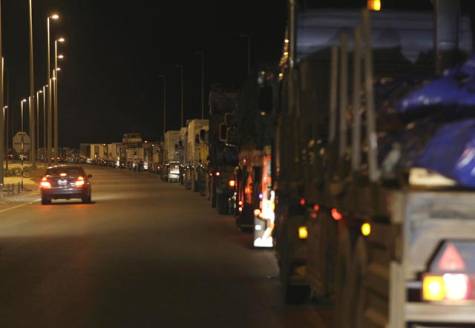 Page 7
© International Road Transport Union (IRU) 2013
…we see this…
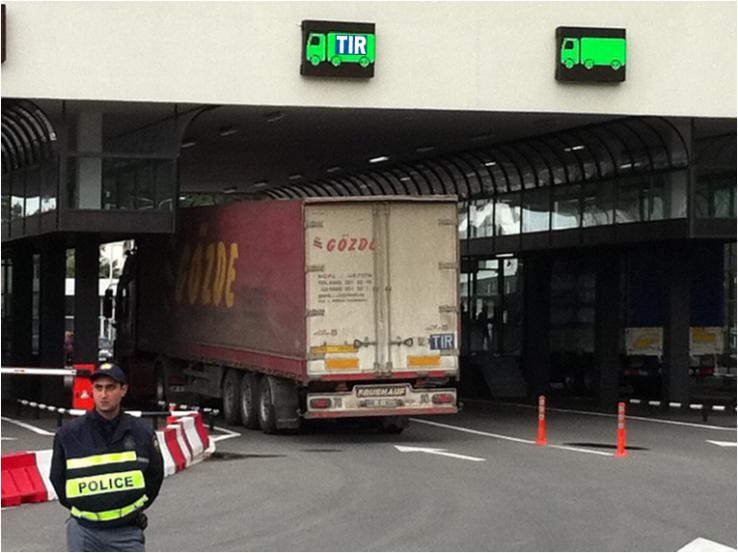 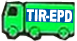 Page 8
© International Road Transport Union (IRU) 2013
…to bring them progress, prosperity and ultimately peace!
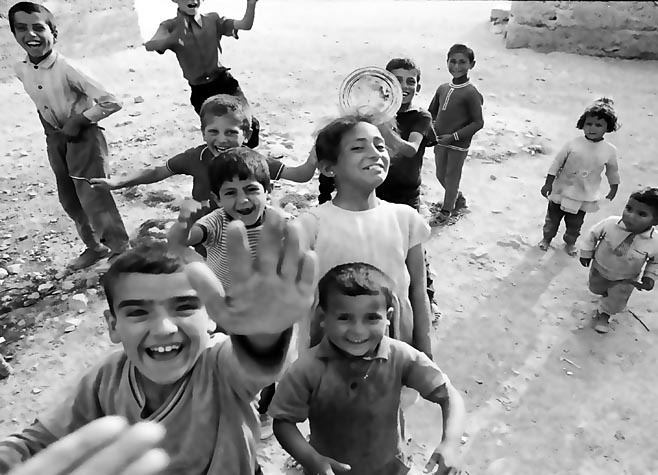 Page 9
© International Road Transport Union (IRU) 2013
www.iru.org
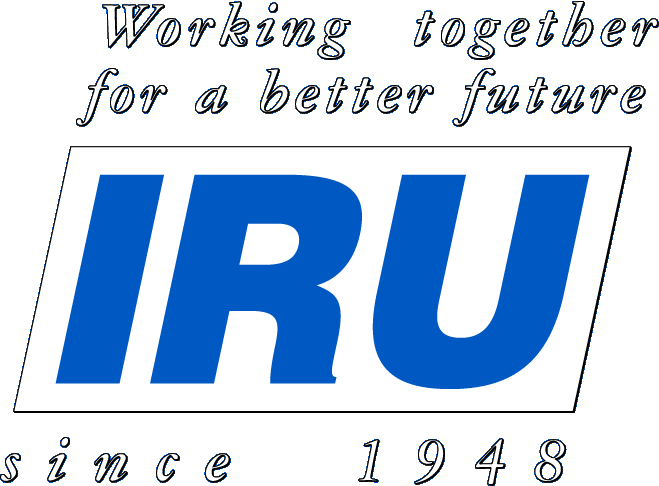 Page 10
© International Road Transport Union (IRU) 2013